Provider Prespective
Naima Mohammed Saleh


Scientific Committee Chairperson, Emirates Physiotherapy Society
Director, Mirdif Center for Physiotherapy and Rehabilitation
Objectives
Current Policy/Guidlines Adpoted by Health Insurance for Physiotherapy
Referral from GP/ Family Physicians: decline approvals
Referal should be through specialists 
Requesting X-ray and Images report for most of the musculoskletal conditions (back and neck pain, shoulder pain, knee pain etc)
Decline approval for conditions that require more than 12 or 15 sessions
Declining approval for patient with 2 diagnosis? Treat one condition then start with next diagnosis  
Adhere to the body part patient referred for?
[Speaker Notes: Why Current guideline can cause increae cost or adverse event?]
Cost Effectiveness
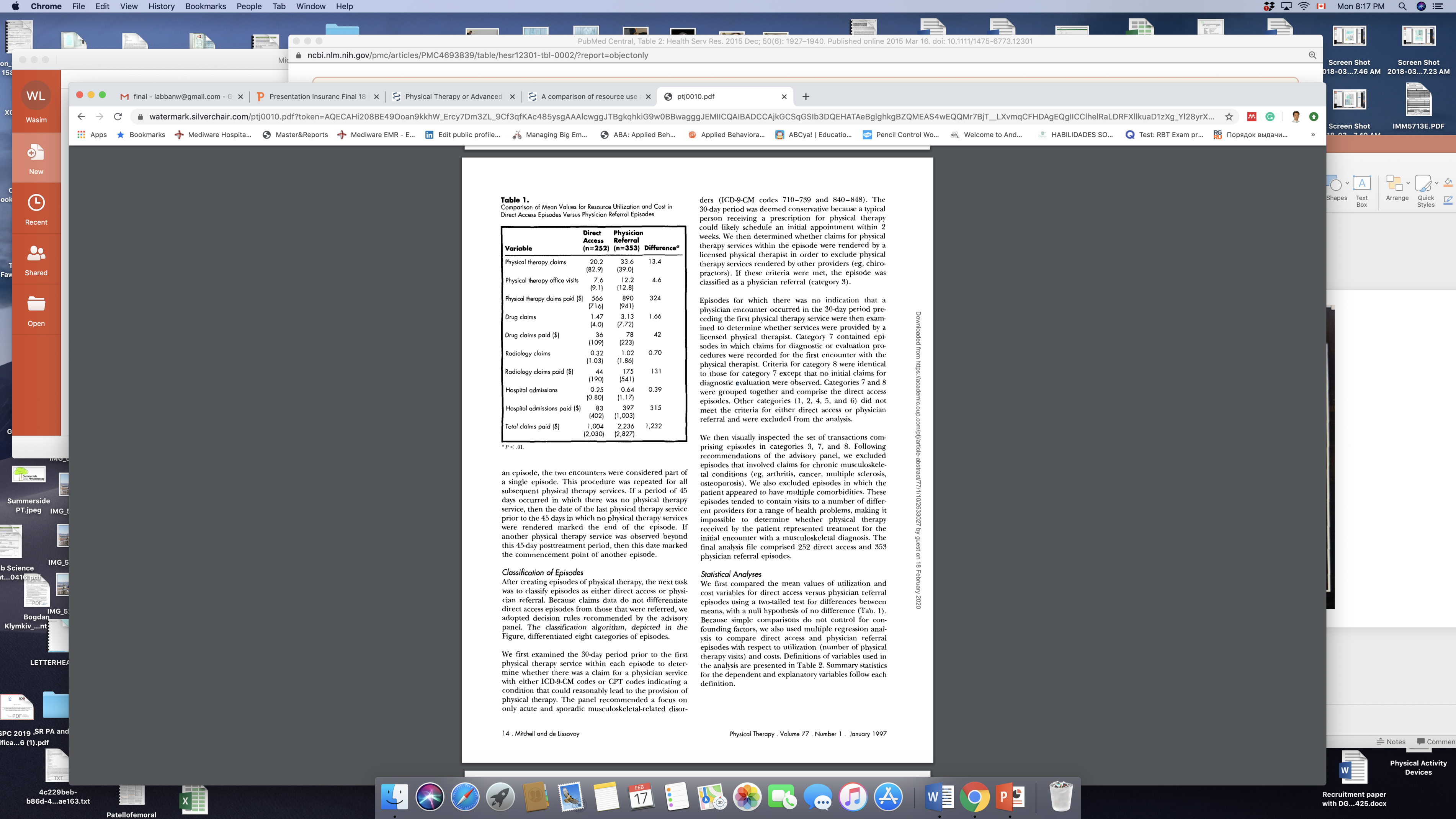 Cost
Mitchell & de Lissovoy (1997)
Cost Effectivness studies-Systemic Review
[Speaker Notes: Peterson et al indicated conditions in studies reviewed (hip pain, back pain, fall prevention, cardiac conditions, arthritis, strok, majority of studies were from the UK 37, Nederland 20, US 12,]
X-Ray & Advance Imaging
Early Image versus no Image and Physical Therapy 
Fritz et al (2015)
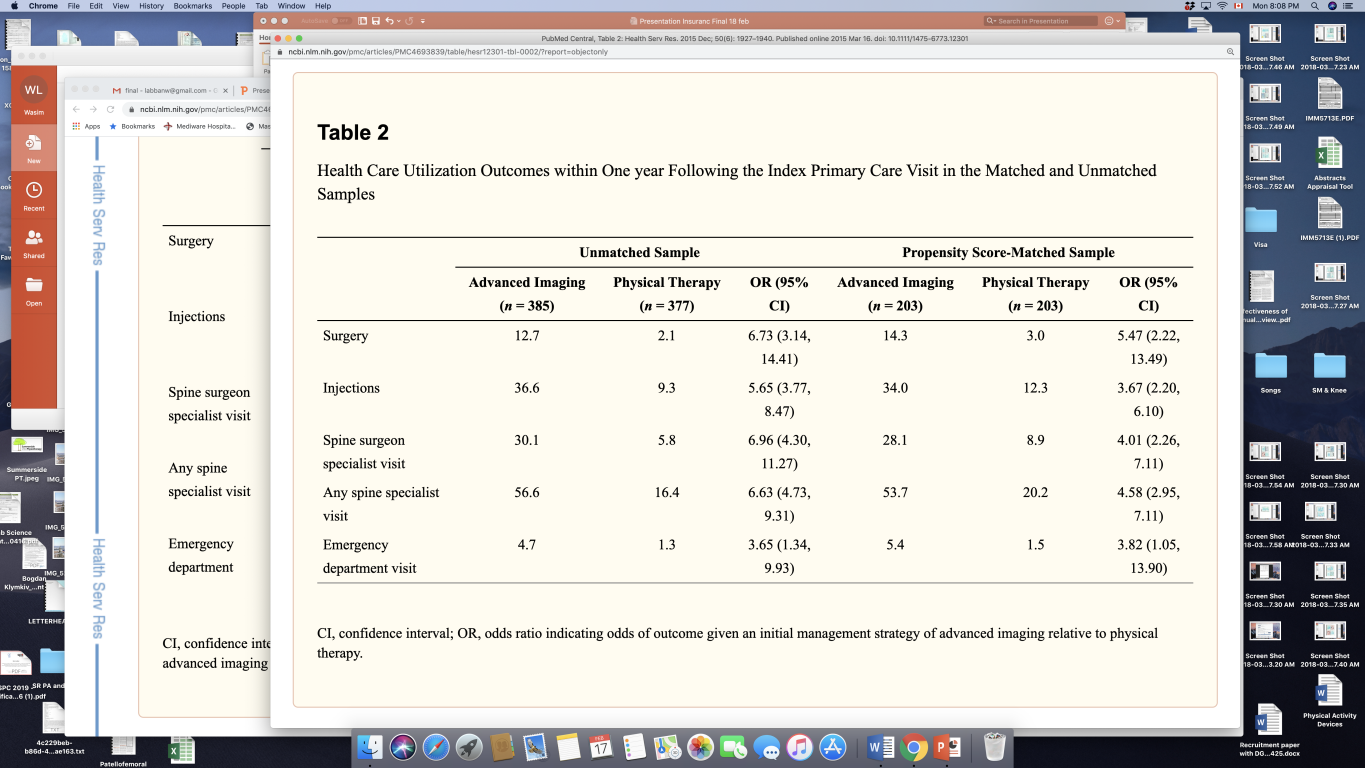 Pt idedntefied from primary care visit with ICD 9 for LBP from 21 diff provider- 4 communicy based primary care
Unmatched with more more comorbitiy hypertension, older, previous surgeries,medication use include opoid , matched were more similar
Fritz et al (2015)
[Speaker Notes: American College of Radiology guidelines recommend against imaging during the first 6 weeks for uncomplicated LBP with or without radiculopathy (Davis et al. 2009).
Ethical approval optained for study, EMR reviewed: additional problem list, medication, ptidentefied as American college radiology for USLBP]
Why Below is Not Valid
sample of insurance request we frequently recieve for approval
Abnormal images in Lumber spine
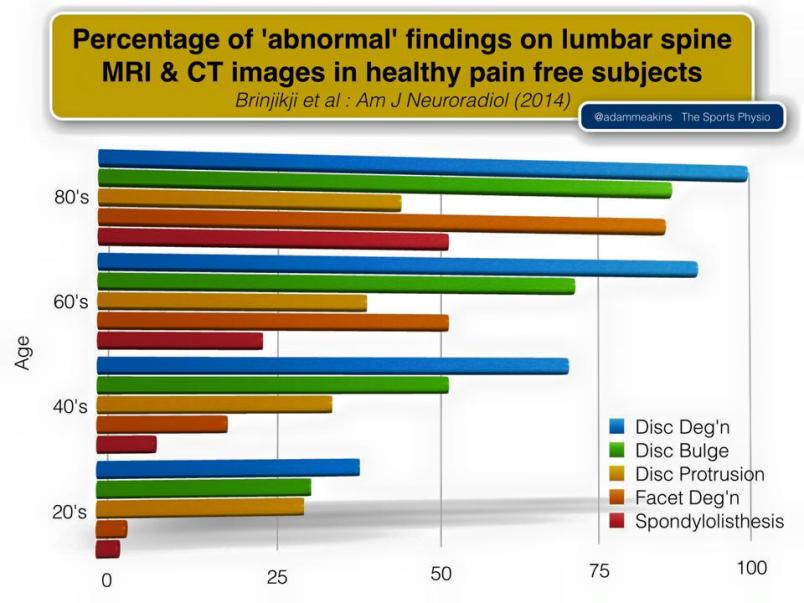 Studies suggest that specialist visits may lead to earlier, potentially unnecessary imaging services and greater health care costs without health benefit 
Fritz et al (2015) Flynn et al (2011); Srinivas et al (2012; Webster et al. (2013).
National Physicians Alliance, the project titled “Promoting Good Stewardship in Clinical Practice,” 
5 activities in primary care for which changes in practice could lead to higher-quality care and better use of  clinical resources.
 One of the top 5 recommendations was “Don't do imaging for low back pain within the first 6 weeks unless red flags are present.
Srinivas et al (2012)
Appropriate use of Diagnostic Imaging
Guideline:
Should not routinly obtain imaging or other diagnostic test for non specific LPB/neck pain

Perform Diagnostic imaging & test in presence of RED FLAGS

Perform Diagnostic image (MRI/CT) for persistent Low back& neck 
after 4-6 weeks of conservative management that includes physiotherapy
[Speaker Notes: Shoulder pathology in 19 asymptomatic baseball pitchers: 68% (13/19), 32%, (6/19), and 21% (4/19) showed tendinopathy, partial thickness tendon tear of the supraspinatus, and acromioclavicular joint osteoarthritis, respectively]
Does finding explains all the time shoulder pain?
From imaging prespective:
 studies which shows falls positive results when dealing with shoulder pathologies which may increase the rates surgeries as well as phsyiotherapy cost due to stablishing diagnosis that does not exist  
Pain could be from neck (sub acromial bursa C5/6)
Trigger Point
Free nerve ending from other structures etc
Surgeries/ Medication
Miniscus surgery:  Arthroscopic partial menisectoy since 1990: UK 150,000 in UK and 5 times in US                     (Jarvinin & Guyatt  2010)
APS  Versus no menisectomy no sigificant diffenrec in  outcome meausres  related to function and qulaity of life
Descriptive Outcome Measures of Study Sample of Patients with Low Back Pain by Point of Care by Physical Therapist, 2009–2013
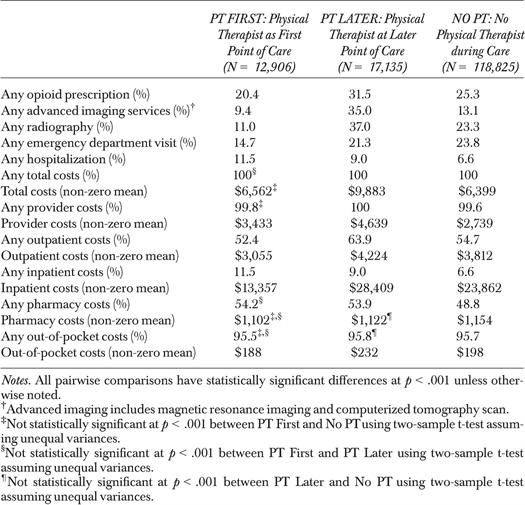 Frogner et al 2018
Referal
Adhere to specified diagnosis patient referred for?
Shoulder pain:
Neck 
Tx spine
Neck pain
Thoracic stiffness
Radiatign pain to scapula
Low back pain : 
Lower Tx, hip pathology
Knee pain 
Hip, foot 
Hip: 
Low back pain
Post Operative Rehabilitation
Massachusetts General Hospital Sports Medicine
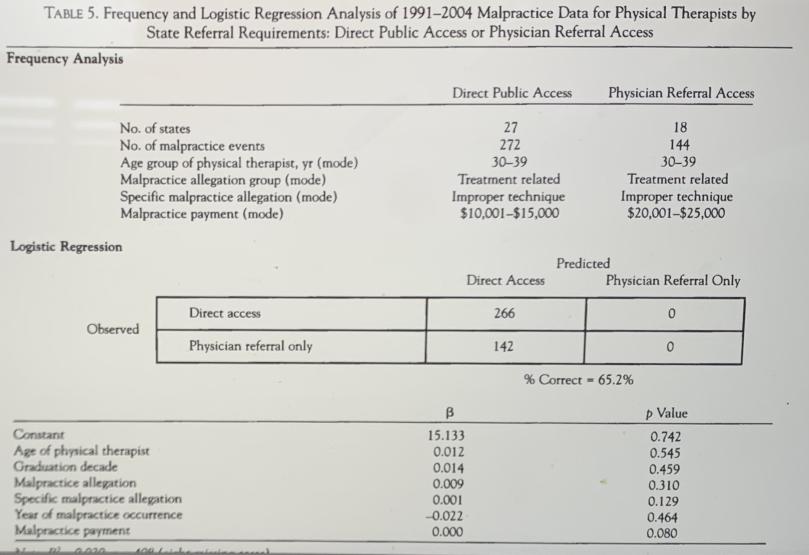 Magnitude of Malpractice in US
Malpractice report are an indicator of patient harm
Magnitude of Malpractice in US
National Practitioner data bank public sue data file 1990-2004:  
PT Malpractices very small: 2.7 per 10,000 PT vs 141.0 per 1,000 physicians
Of total Malpractice in US from NPBD (nationa practionnair band data) is 0.17%
The catastrophic event due to malpractices was very rare
Public policy related to direct access to PT without Physician refferal was unrelated to malpractice
Majority was related to intervention
Sandstrom (2007) journal of Allied Health.
Malpractice & Adverse Events
Recording timing for each CPT code?????
Document next to each  intervention CPT time????


Manual therapy (15 min), soft tissue mob (15 min) therapeutic exc (15 min)
Conclusion
Physiotherapy proved to reduce cost:
Direct access reduce the daly of physiothary intervention
Reduce the risk of chronicity 
Reduce exposture to un-necessary radiation
Reduce number of image 
Reduce the nubmer of the session patient needs for therapy
Reduce absenteeism from work
Reduce risk of opioid use
Recommendation
Physiotherapy Interventions are safe/not life threatening 

Direct access is legal in the UAE as it is in all of other developed countries. Therefore, insurance companies in the UAE need to benchmark with those countries. 

Family physicians/GP referral should be accepted 

Images should not be requested before 4 to 6 weeks of physiotherapy unless sign of red flag or progressive pain
THANK YOU
Ref
Eric Sun, MD, PhD; Jasmin Moshfegh, MA, MSc; Chris A. Rishel, MD, PhD; et al. Association of Early Physical Therapy With Long-term Opioid Use Among Opioid-Naive Patients With Musculoskeletal Pain. Anesthesiology December 14, 2018 
Schaffer AC, Jena AB, Seabury SA, Singh H, Chalasani V, Kachalia A. Rates and characteristics of paid malpractice claims among US physicians by specialty, 1992-2014. JAMA internal medicine. 2017 May 1;177(5):710-8.
Yamamoto A, Takagishi K, Osawa T et al (2010) Prevalence and risk factors of a rotator cuff tear in the general population. J shoulder Elbow Surgery, 19 pp 116-20
Del Grande F, Aro M, Jalali Farahani S et al (2015) High Resolution 3-T magnetic resonance imaging of the shoulder in nonsymptomatic porfessional baseball pitcher draft risk. J comput assist tomogr,  40 (1), 118-25
February 13, 2008
Expenditures and Health Status Among Adults With Back and Neck ProblemsBrook I. Martin, MPH; Richard A. Deyo, MD, MPH; Sohail K. Mirza, MD, MPH; et alJudith A. Turner, PhD; Bryan A. Comstock, MS; William Hollingworth, PhD; Sean D. Sullivan, PhDAuthor Affiliations Article Information JAMA. 2008;299(6):656-664. doi:10.1001/jama.299.6.656
Physical Therapy or Advanced Imaging as First Management Strategy Following a New Consultation for Low Back Pain in Primary Care: Associations with Future Health Care Utilization and Charges 
Julie M. Fritz, Gerard P. Brennan, and Stephen J. Hunter Health Research and Educational 1940 HSR: Health Services Research 50:6 (December 2015)
Fumihiko Kato • Yasutsugu Yukawa • Kota Suda • Masatsune Yamagata (2012) Normal morphology, age-related changes and abnormal findings of the cervical spine. Part II: magnetic resonance imaging of over 1,200 asymptomatic subjects, Eur Spine J (2012) 21:1499–1507 
Schers H, Wensing M, Huijsmans Z, van Tul- der M, Grol R. Implementation barriers for general practice guidelines on low back pain a qualitative study. Spine (Phila Pa 1976). 2001;26:E348-353 
Sandstorm R (2007) Malpractice by Physical therapist: Descriptive analysis report in the national practitioner Data Bank public use Data file; 1001-2004
A variety of abnormal findings such as spinal cord compression, signal changes in T2 images, Arnold–Chiari malformations, and OPLL were recognized; in addition, their prevalence was surprisingly high. These abnormal findings were all seen on cervical MRIs obtained from asymptomatic volunteers. These data emphasize on the dangers of predicating operative decisions on diagnostic tests without precisely correlating MRI findings with clinical signs and symptoms.  Kato et al (2012)
Image can increase risk of chronicity in pt with LBP (Schers et al 2001, Flynn et al 2012
International insurance companies consults us with patients treatment pathways and occupational MSK fitness.